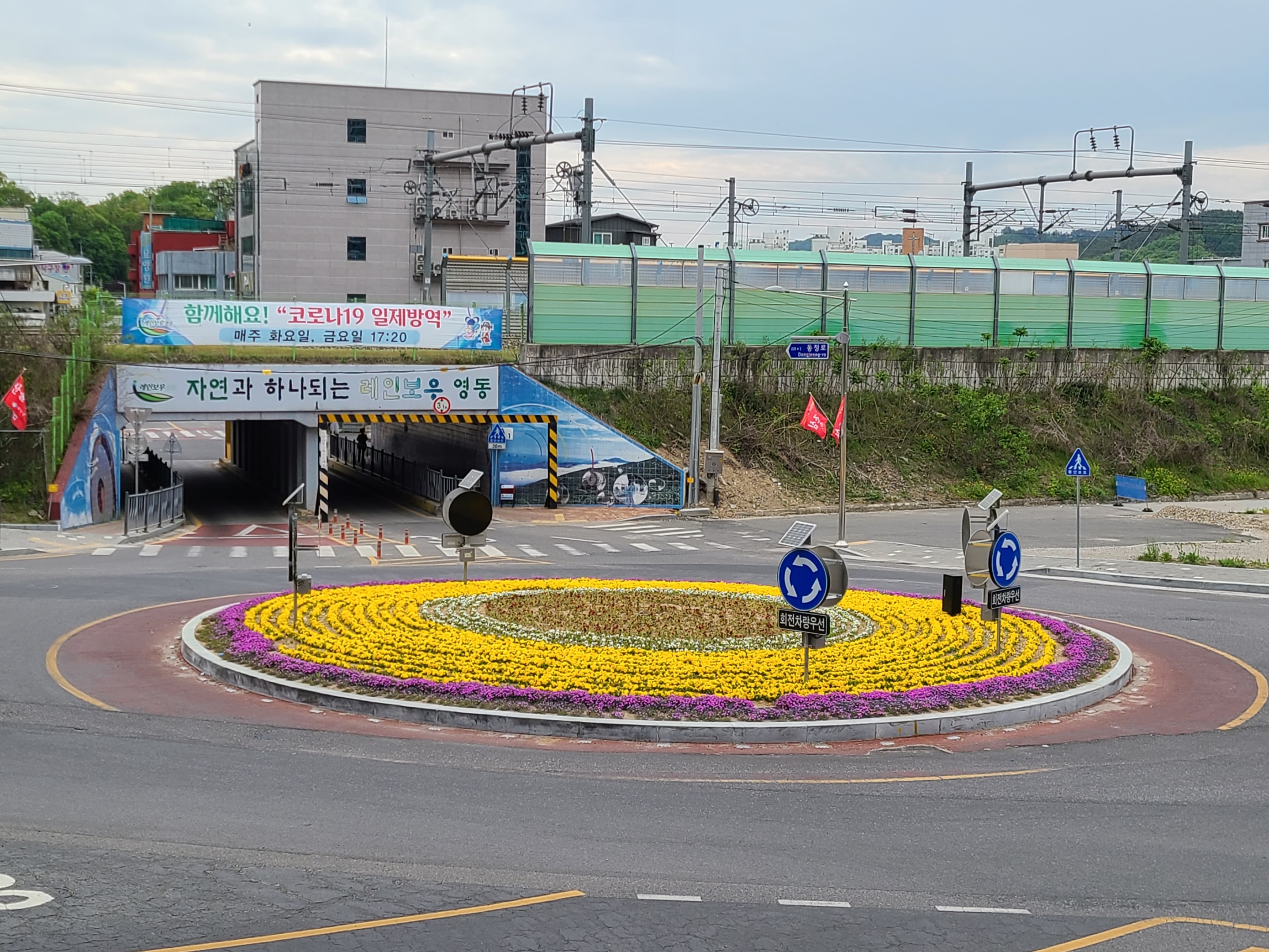 5-1. 전선지중화사업 추진
                                                                                                         (단위 : 백만원)
5-2. 소규모 지역개발사업 추진
대 상 지 : 구교리 마을안길 재포장공사 외 110건 준공
사 업 비 : 2,726백만원
5-3. 군계획도로 개설사업 추진
                                                                                                         (단위 : 백만원)
5-4. 황간면 도시재생뉴딜사업 철거공사 설계용역
사업기간 : 5월 ~ 6월 
사 업 비 : 22백만원
사업내용 : 황간터미널 부지 내 지장물 철거
5-5. 농촌마을회관 행복센터 조성사업
사업기간 : 5월 ~ 10월
대 상 지 : 영동읍 설계리 마을회관
사 업 비 : 200백만원
사업내용 : 보조사업 입찰대행 계약 의뢰 및 공사 착공